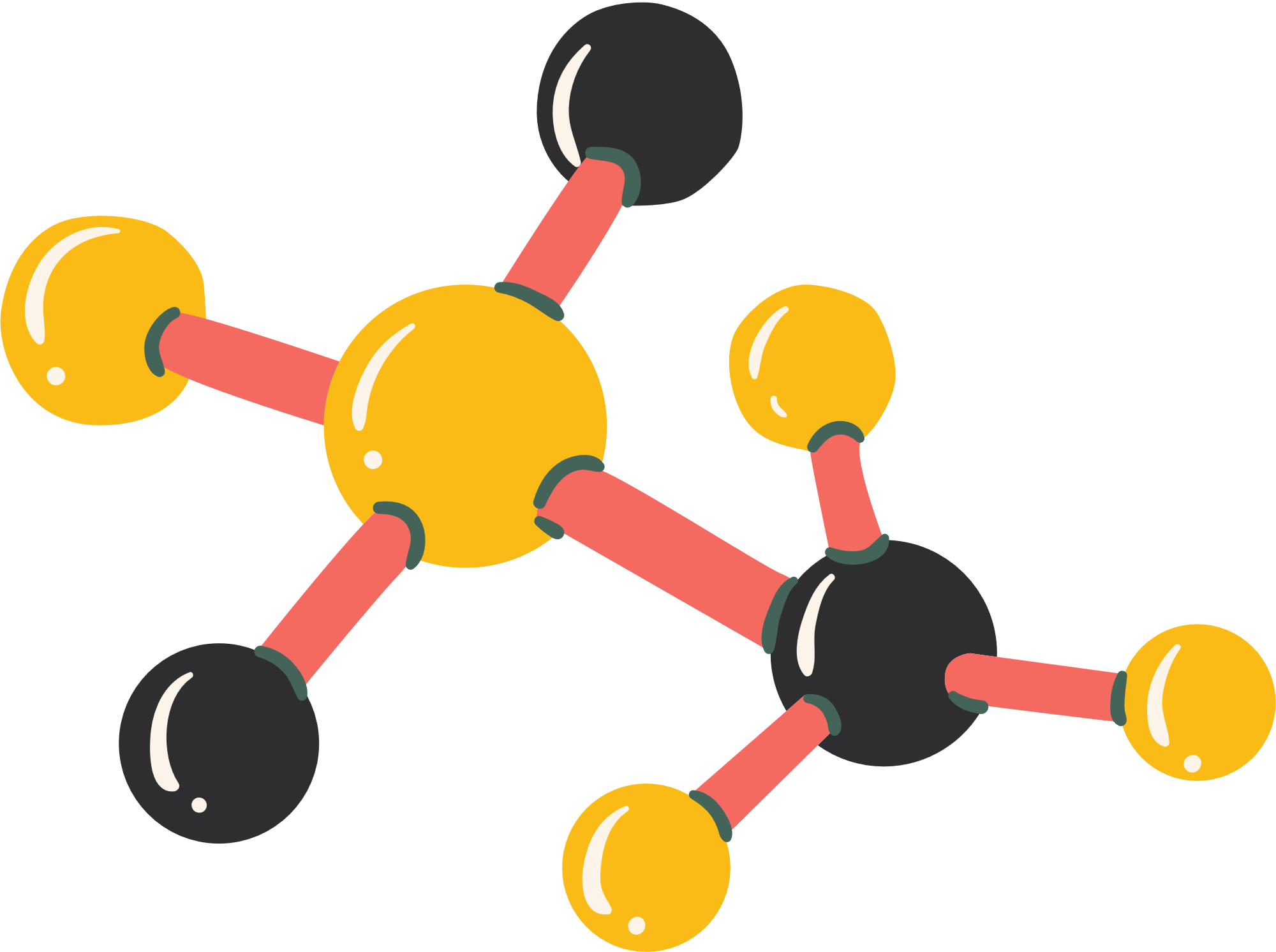 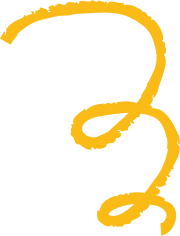 CHÀO MỪNG CÁC EM 
ĐẾN VỚI TIẾT HỌC HÔM NAY!
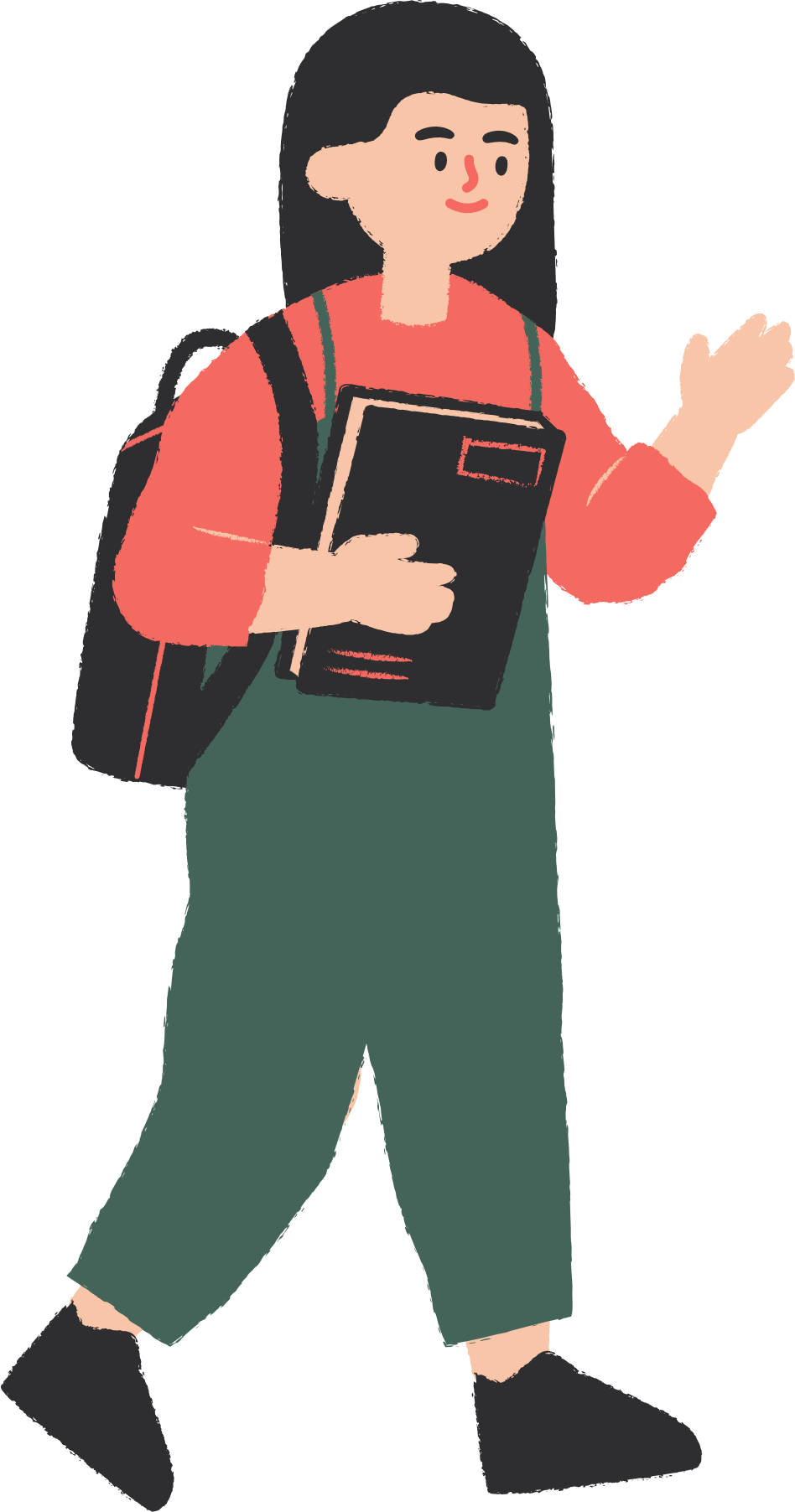 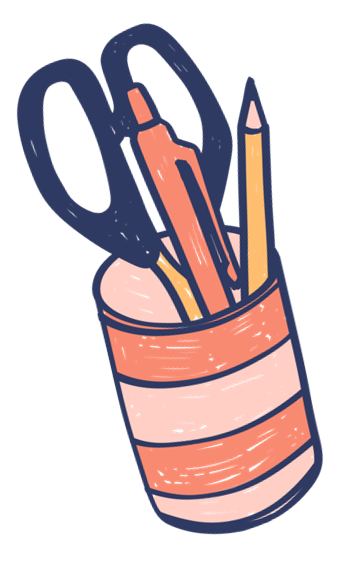 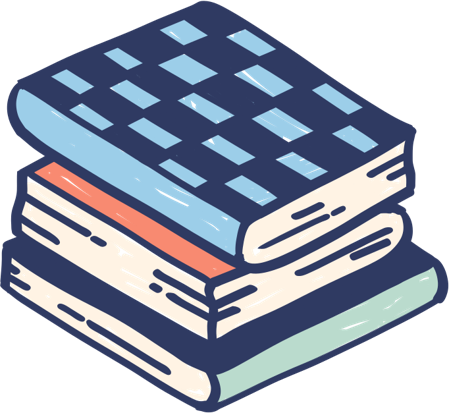 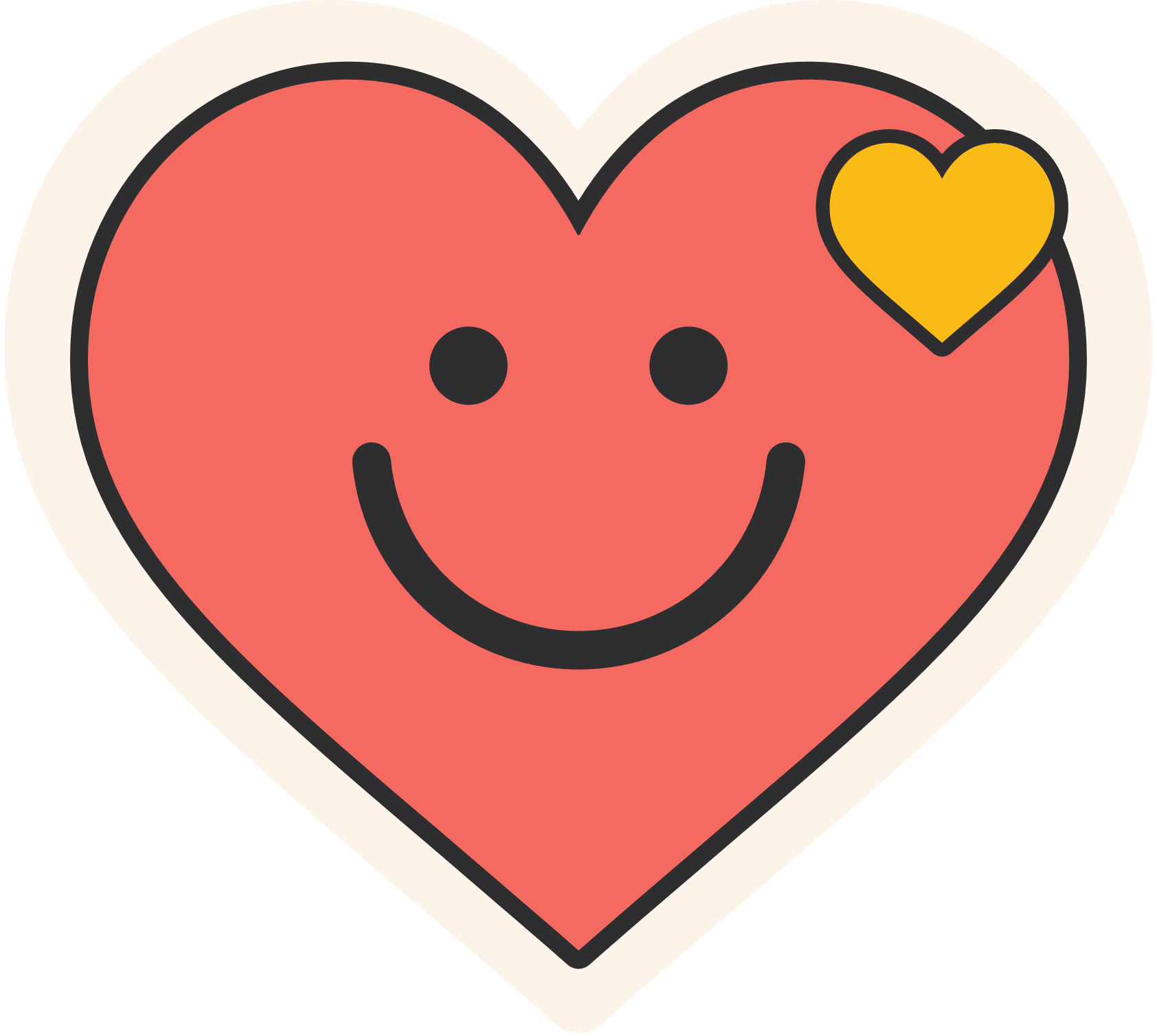 Bác An gửi tiết kiệm 150 triệu đồng với kì hạn 12 tháng. Đến cuối kì (tức là sau 1 năm), bác An thu được số tiền cả vốn lẫn lãi là 159 triệu đồng. Tính lãi suất gửi tiết kiệm của bác An.
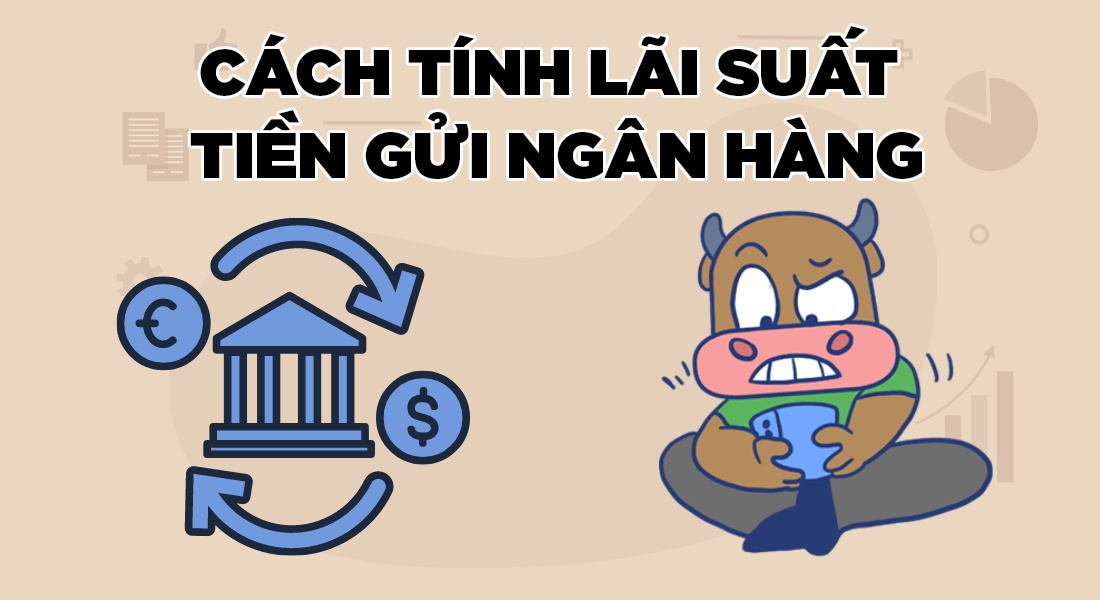 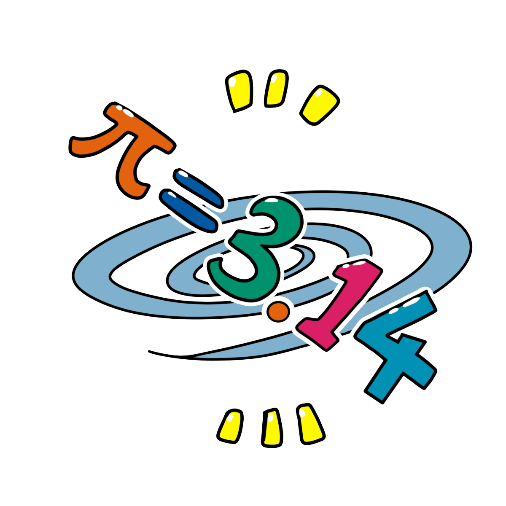 BÀI 25:
PHƯƠNG TRÌNH
BẬC NHẤT MỘT ẨN
Phương trình một ẩn
01
NỘI DUNG BÀI HỌC
Phương trình bậc nhất một ẩn và cách giải
02
Phương trình đưa được về dạng
ax + b = 0
03
1. Phương trình một ẩn
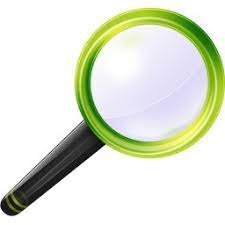 HOẠT ĐỘNG NHÓM ĐÔI
HĐ2
HĐ1
Viết biểu thức tính số tiền lãi mà bác An nhận được sau 1 năm theo x.
Viết hệ thức chứa x biểu thị số tiền bác An thu được là 159 triệu đồng.
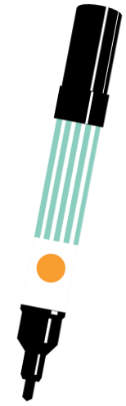 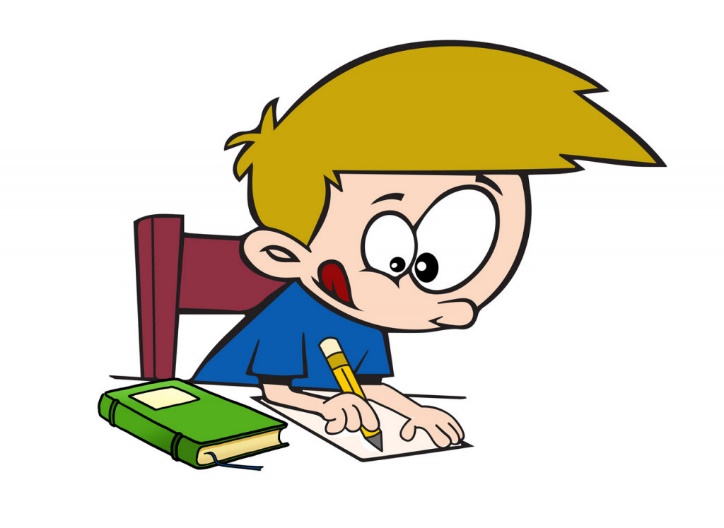 HOẠT ĐỘNG NHÓM ĐÔI
HĐ2
HĐ1
Biểu thức tính số tiền lãi mà bác An nhận được sau 1 năm là:
150x = 9 (triệu đồng)
Hệ thức chứa x biểu thị số tiền bác An thu được là 159 triệu đồng là:
150 + 150x = 159 (triệu đồng)
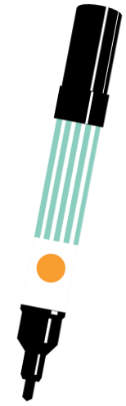 Xem thêm tại Website VnTeach.Com 
https://www.vnteach.com
KẾT LUẬN
Một phương trình với ẩn x có dạng A(x) = B(x), trong đó vế trái A(x) và vế phải B(x) là hai biểu thức của cùng một biến x.
Xét phương trình
2x + 9 = 3 – x (1)
HĐ3:
a) Có phương trình (1):
2x + 9 = 3 – x 
 3x = – 6  x = – 2.
 x = – 2 là một nghiệm của phương trình (1).
a) Chứng minh rằng x = -2 thỏa mãn phương trình (1).
b) Bằng cách thay trực tiếp vào hai vế của phương trình, hãy kiểm tra xem x = 1 có phải là một nghiệm của phương trình (1) không.
b) Thay trực tiếp x = 1 vào hai vế của phương trình (1), ta thấy x = 1 không phải là một nghiệm của phương trình (1).
Số x0 gọi là nghiệm của phương trình A(x) = B(x) nếu giá trị của A(x) và B(x) tại x0 bằng nhau.
Giải một phương trình là tìm tất cả các nghiệm của nó.
KẾT LUẬN
Chú ý: Tập hợp tất cả các nghiệm của một phương trình được gọi là tập nghiệm của phương trình đó và thường được kí hiệu là S.
Trả lời:
- Với x = 3, thay vào hai vế của phương trình ta có: 2 . 3 – 5 = 4 – 3 (đều bằng 1)
Do đó, x = 3 là một nghiệm của phương trình đã cho.
- Với x = –1, thay vào hai vế của phương trình ta có:
2 . (–1) – 5 ≠ 4 – (–1)
Do đó, x = –1 không là nghiệm của phương trình đã cho.
Ví dụ 1
Cho phương trình 2x – 5 = 4 – x. Kiểm tra xem x = 3 và x = -1 có là nghiệm của hương trình đã cho không?
Luyện tập 1
Hãy cho ví dụ về một phương trình ẩn x là kiểm tra xem x = 2 có là một nghiệm của phương trình đó không.
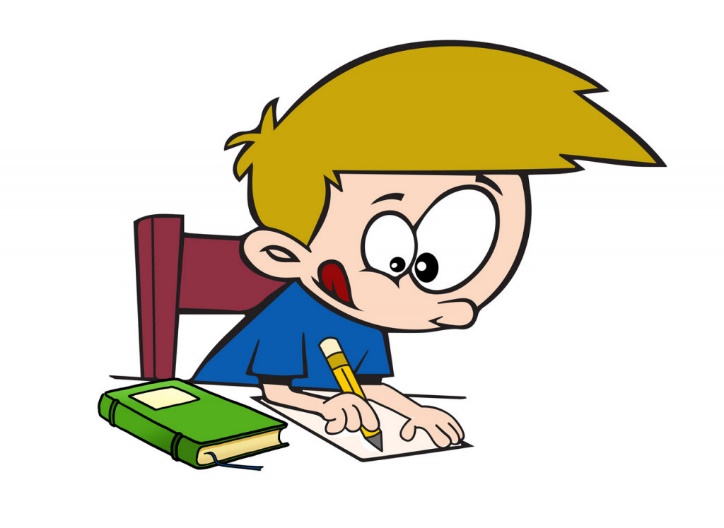 2. Phương trình bậc nhất một ẩn và cách giải
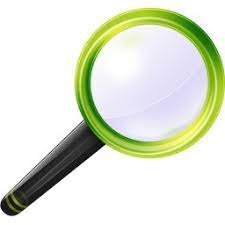 Khái niệm phương trình bậc nhất một ẩn
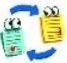 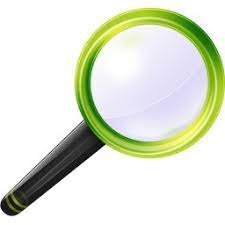 Phương trình dạng ax + b = 0, với a, b là hai số đã cho và a ≠ 0, được gọi là phương trình bậc nhất một ẩn x.
Những phương trình nào sau đây là phương trình bậc nhất một ẩn?
a) 2x + 1 = 0;	b) –x + 1 = 0;	c) 0.x + 2 = 0; 	d) (-2).x = 0.
Xét phương trình bậc nhất một ẩn 2x – 6 = 0 (2)
Hãy thực hiện các yêu cầu sau để giải phương trình (2).
HĐ4
2x – 6 = 0
a) Sử dụng quy tắc chuyển vế, hãy chuyển hạng tử tự do -6 sang vế phải.
2x = 6
b) Sử dụng quy tắc nhân, nhân cả hai vế của phương trình với      (tức là chia hai vế của phương trình cho hệ số của x là 2) để tìm nghiệm x.
x = 3
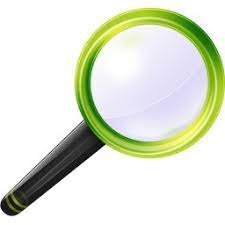 Cách giải phương trình bậc nhất một ẩn
Phương trình bậc nhất ax + b = 0 (a ≠ 0) được giải như sau:
ax + b = 0
ax = -b
                                                      x =
Phương trình bậc nhất ax + b = 0 (a ≠ 0) luôn có một nghiệm duy nhất
x =
.
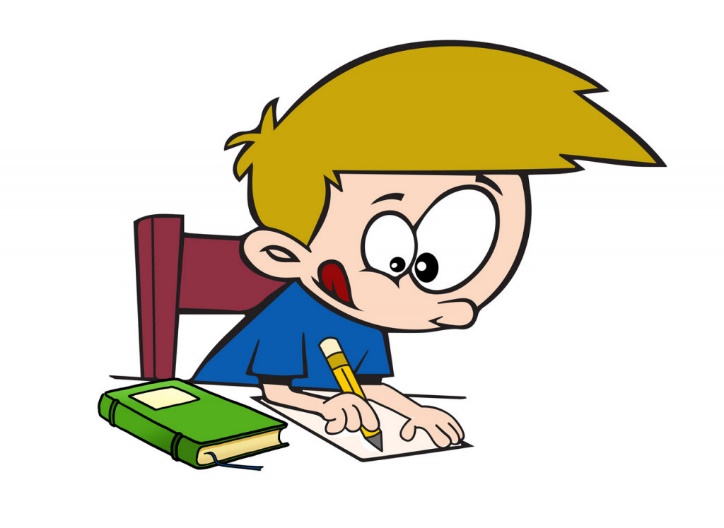 Ví dụ 2
HĐ1
a) 3x + 11 = 0
b) 2 -        = 0
3x = -11
-        = -2
x = (-2):
Vậy nghiệm của phương trình là
x = 6.
Vậy nghiệm của phương trình là
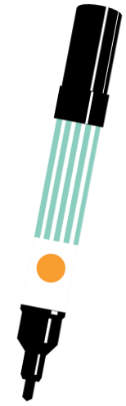 x = 6.
Luyện tập 2
HĐ2
HĐ1
a) 2x – 5 = 0
b) 4 -       x = 0
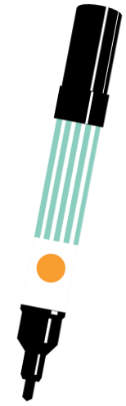 Vận dụng 1: Giải bài toán trong tình huống mở đầu.
Bài giải:
150 + 150x = 159
150x  = 9
x = 0,06 (= 6%)
Vậy lãi suất gửi tiết kiệm của bác An là 6%.
Tranh luận
HĐ2
HĐ1
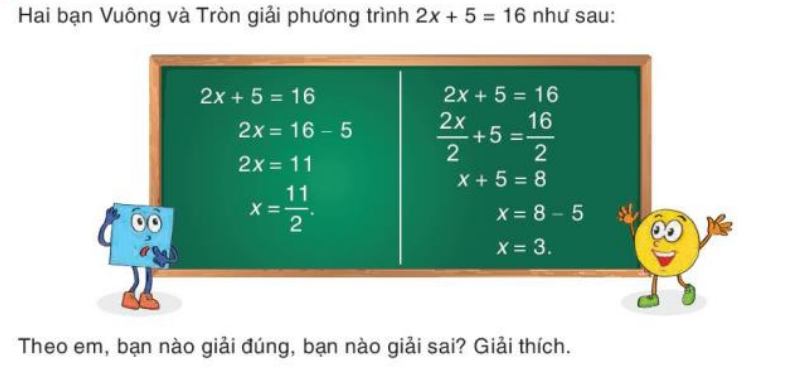 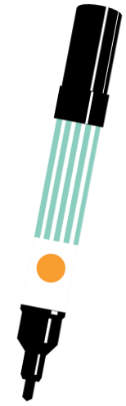 Bạn Vuông giải đúng, bạn Tròn giải sai vì bạn Tròn thực hiện phép chia cả hai vế cho 2 chưa chính xác.
2. Phương trình đưa được về dạng ax + b = 0
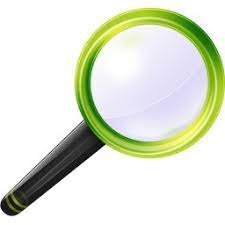 Phương trình đưa được về dạng ax + b = 0
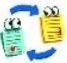 Bằng cách chuyển vế và nhân cả hai vế của phương trình với một số khác 0, ta có thể đưa một số phương trình ẩn x về phương trình dạng ax + b = 0 và do đó có thể giải được chúng.
Ví dụ 3
Ví dụ 4
Giải phương trình
5x – (2 – 3x) = 4(x + 3)
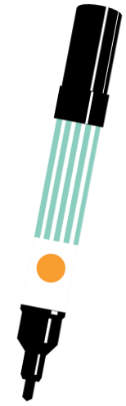 Luyện tập 3
HĐ1
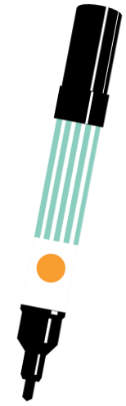 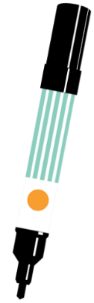 Vận dụng 2
HĐ1
Hai bạn Lan và Hương cùng vào hiệu sách. Lan mua 5 quyển vở cùng loại và 1 quyển sách giá 50 nghìn đồng. Hương mua 3 quyển vở cùng lạo với loại vở của Lan và 1 quyển sách giá 74 nghìn đồng. Số tiền phải trả của Lan và Hương là bằng nhau.
a) Gọi x (nghìn đồng) là giá tiền của mỗi quyển vở. Viết phương trình biểu thị tổng số tiền mua sách và vở của hai bạn Lan và Hương là bằng nhau.
b) Giải phương trình nhận được ở câu a để tìm giá tiền của mỗi quyển vở.
a) 5x + 50 = 3x + 74
b) Có  5x + 50 = 3x + 74
           5x −3x = 74 − 50
          2x = 24
          x = 12 (nghìn đồng)
Vậy giá tiền của mỗi quyển vở là 12 nghìn đồng.
LUYỆN TẬP
Luyện tập
Bài 7.1: SGK-tr32
Đ/A: a, c, d.
Bài 7.2: SGK-tr32
Bài 7.3: SGK-tr32
a) Phương trình vô nghiệm;			b)
VẬN DỤNG
Vận dụng
Bài 7.6: SGK-tr32
Gọi x (nghìn đồng) là số tiền mua vở.
Khi đó, số tiền mua sách là 1,5x (nghìn đồng).
Theo đề ta, ta có phương trình: x + 1,5x = 500 hay 2,5x = 500, tức là 
x = 200 (nghìn đồng).
Vậy số tiền mua vở là 200 (nghìn đồng) và số tiền mua sách là 
1,5 . 200 = 300 (nghìn đồng).
Bài 7.5: SGK-tr32
a) Số tuổi hiện tại của bố Nam là 3x (tuổi).
b) Sau 10 năm nữa tuổi của Nam là x + 10 (tuổi).
Sau 10 năm nữa tuổi của bố Nam là 3x + 10 (tuổi).
Theo đề ra ta có phương trình: (x + 10) + (3x + 10) = 76.
c) Giải phương trình ở câu b ta được x = 14.
Vậy tuổi của Nam hiện nay là 14 tuổi, tuổi của bố Nam là 42 tuổi.
Bài 7.4: SGK-tr32
Thay C = 10 vào công thức                   , ta được
Giải phương trình này ta được F = 50.
Vậy độ Fahrenheit ứng với 10oC là 50oF.
HƯỚNG DẪN VỀ NHÀ
02
01
03
Hoàn thành các bài tập còn lại SGK và bài tập SBT
Ôn lại kiến thức đã học
Chuẩn bị bài sau
Bài 26. Giải bài toán bằng cách lập phương trình
HẸN GẶP LẠI CÁC EM TRONG TIẾT HỌC SAU!